Logos, Pathos, or Ethos?
Review of Rhetorical Appeals
Gabriel Winer, Berkeley City College. Licensed under CC-BY-NC
Wait, what are they called again?
Pathos
Ethos
Logos
Which rhetorical appeal is each of these images using to convince people to follow public health rules to slow the spread of COVID-19? (Some may use more than one.)
Pathos
Ethos
Logos
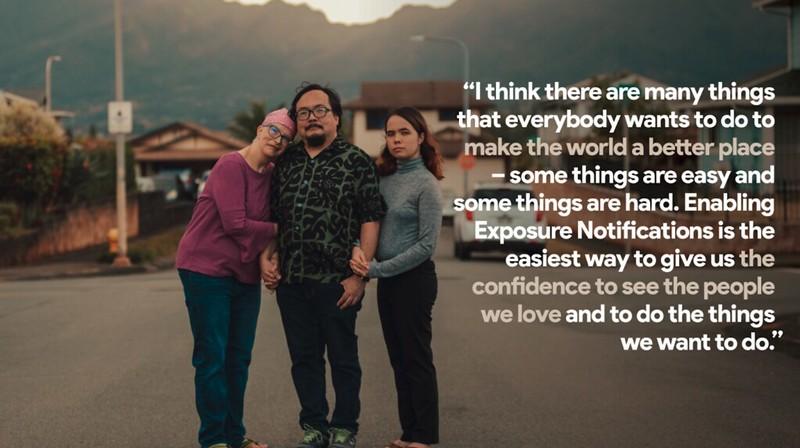 “PSA” by Ryan Kawailani Ozawa is licensed under CC-BY-NC-SA 2.0
Pathos
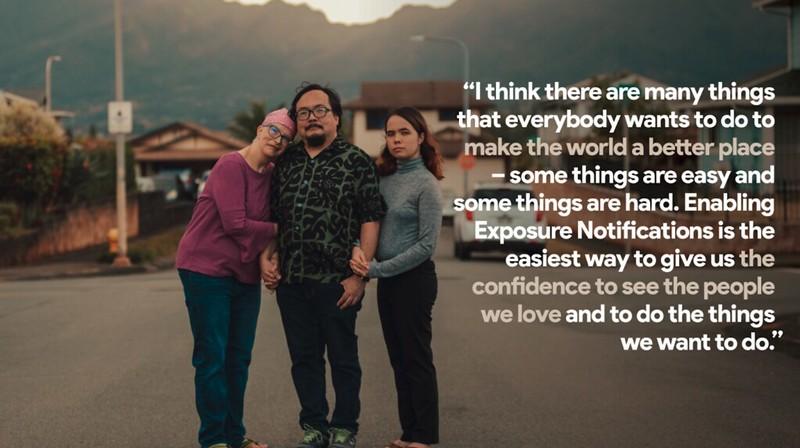 “PSA” by Ryan Kawailani Ozawa is licensed under CC-BY-NC-SA 2.0
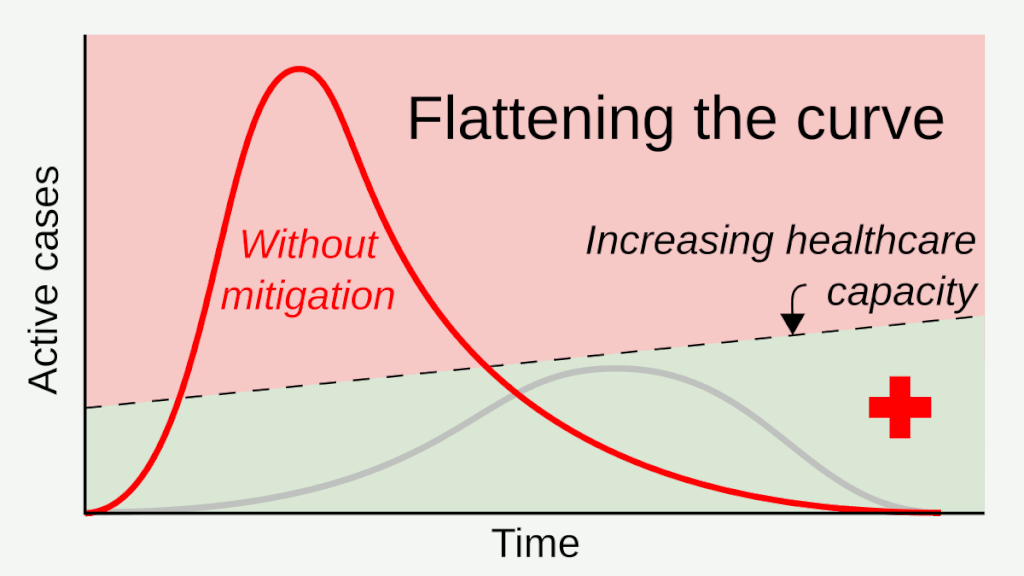 "Flatten the Curve animated GIF" by RCraig09 via Wikimedia Commons is licensed under CC-BY-SA 4.0
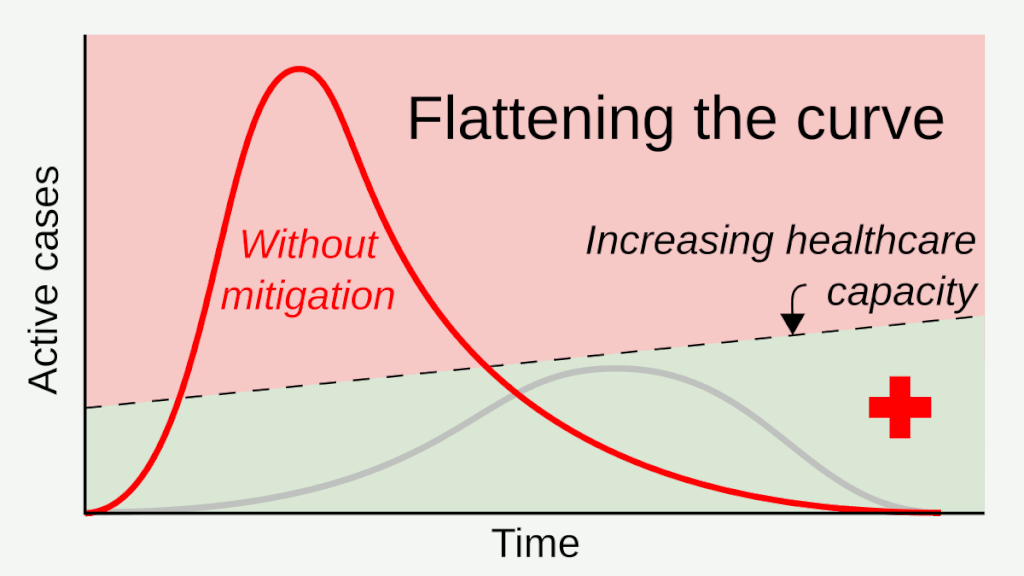 Logos
"Flatten the Curve animated GIF" by RCraig09 via Wikimedia Commons is licensed under CC-BY-SA 4.0
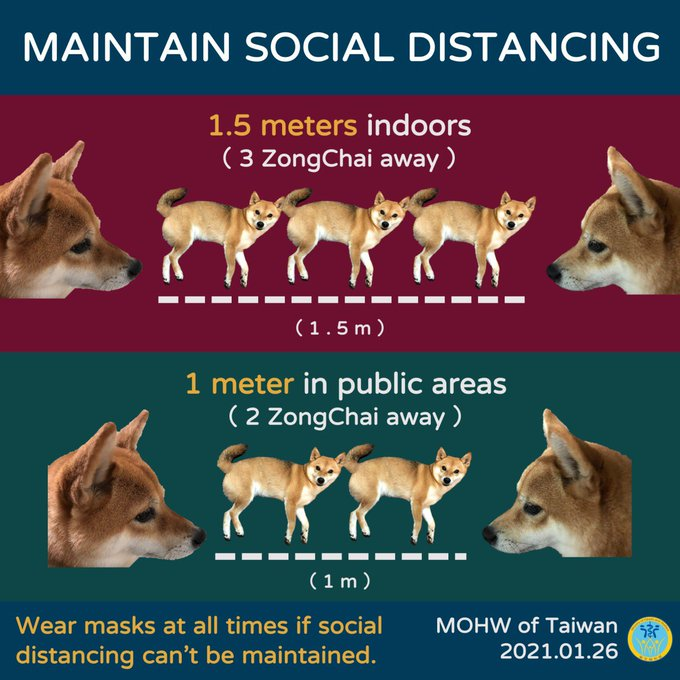 ZongChai is the name of a shiba inu dog Taiwan used as a “spokesdog” to bring humor to their public information campaign during the Covid-19 pandemic.

Bendix, Aria. "A coronavirus 'spokesdog' in Taiwan delivers crucial information to the public — part of a 'humor over rumor' strategy that helped stop the country's outbreak." Business Insider, Insider Intelligence, 11 June 2020, www.businessinsider.com/taiwan-coronavirus-strategy-digital-campaign-dog-mascot-2020-6.
“Maintain Social Distancing” by Ministry of Health and Welfare of Taiwan (Twitter post January 24, 2021)
Pathos
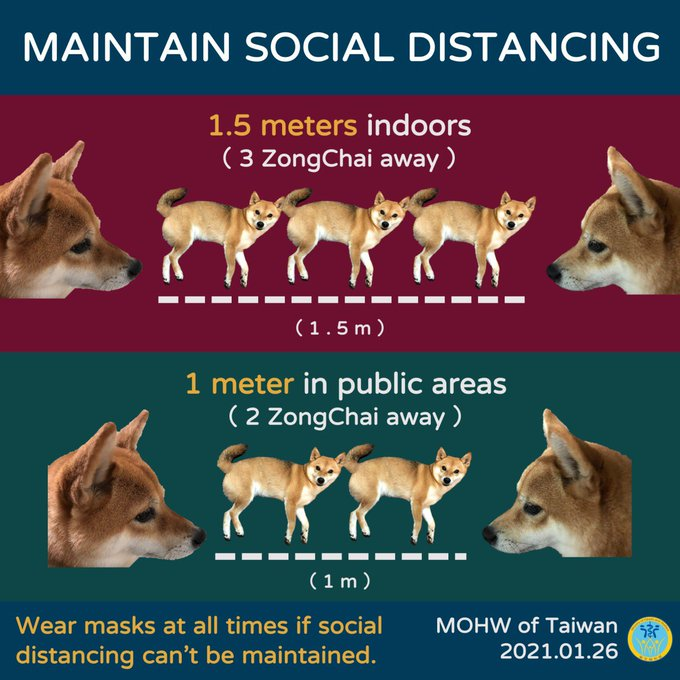 ZongChai is the name of a shiba inu dog Taiwan used as a “spokesdog” to bring humor to their public information campaign during the Covid-19 pandemic.
“Maintain Social Distancing” by Ministry of Health and Welfare of Taiwan (Twitter post January 24, 2021)
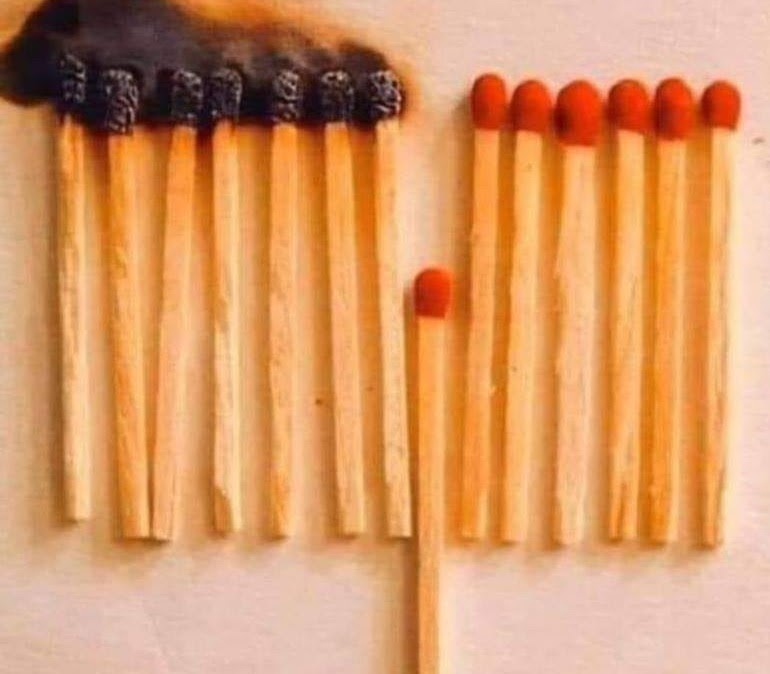 “BurntMatches” is licensed under CC-0
Logos and Pathos
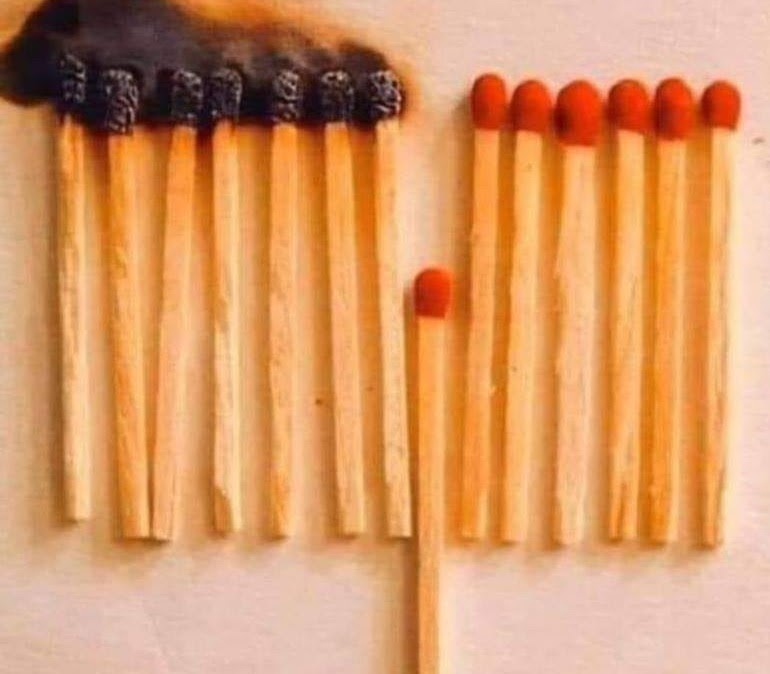 “BurntMatches” is licensed under CC-0
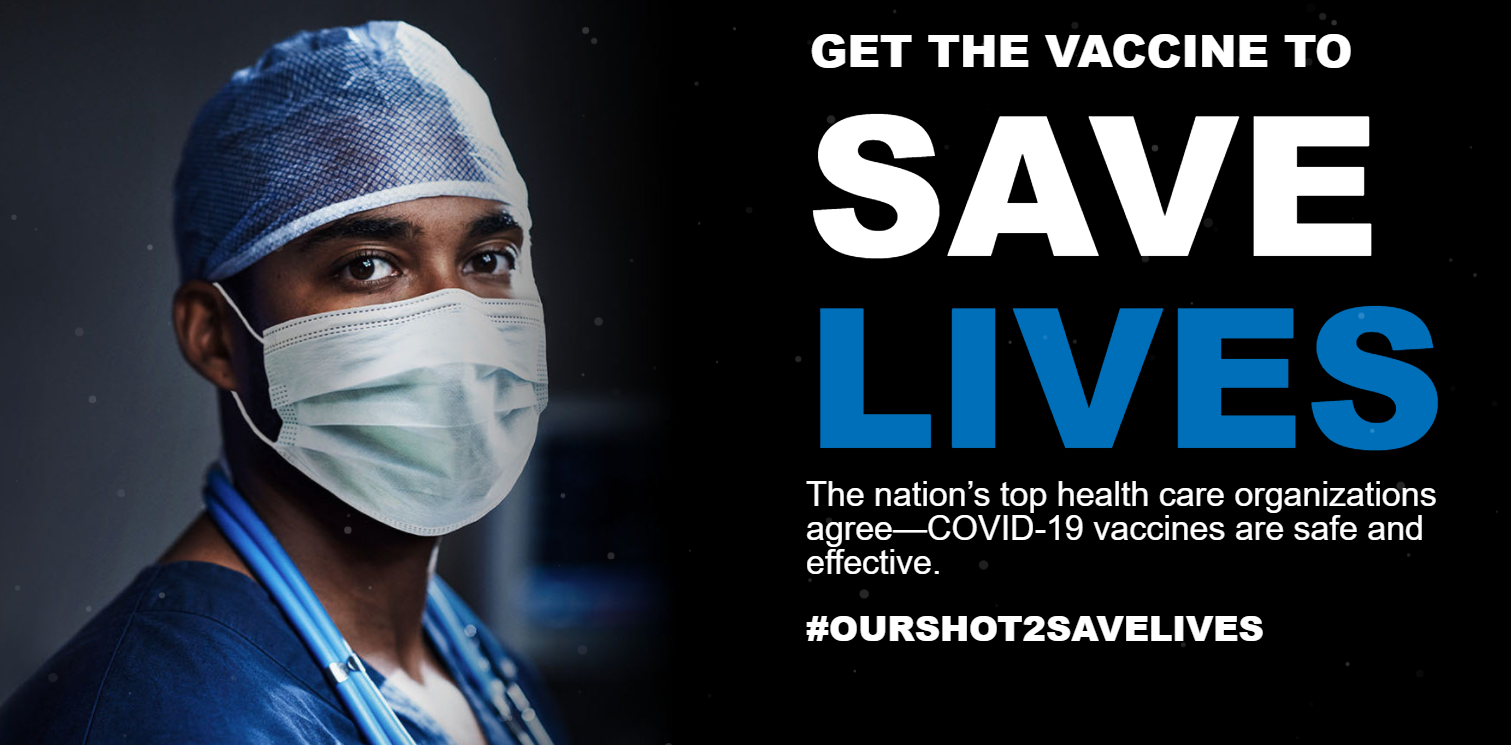 Screen capture from Our Shot 2 Save Lives.org © 2021 by Ethos Creative Group  All Rights Reserved
[Speaker Notes: This slide on => CC licensed images for revision - will add to or replace the rest when I find out what the permissions are. Will duplicate/flesh out slides then. Also there’s a current topic on OER listserv about how to cite images in slideshows.]
Ethos and Pathos
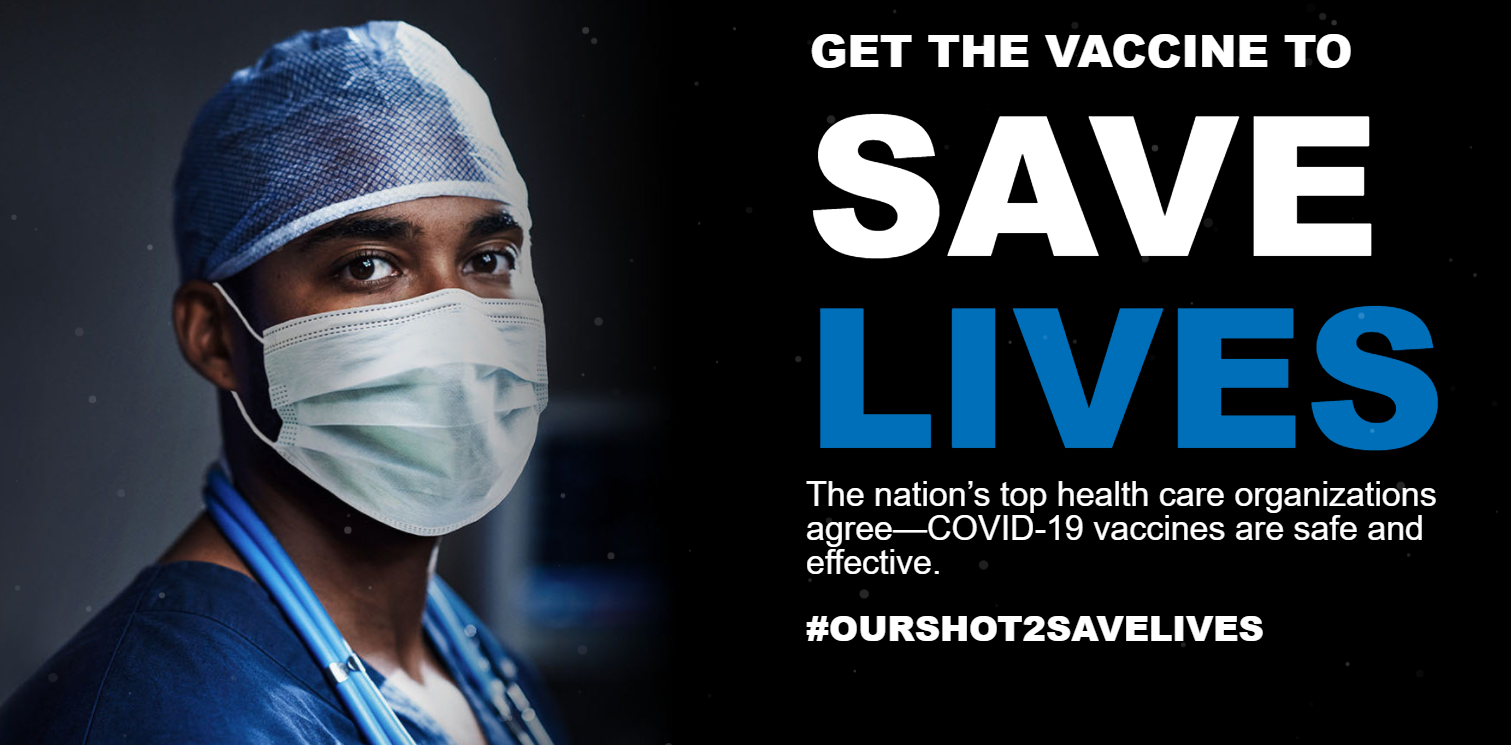 Screen capture from Our Shot 2 Save Lives.org © 2021 by Ethos Creative Group  All Rights Reserved
[Speaker Notes: This slide on => CC licensed images for revision - will add to or replace the rest when I find out what the permissions are. Will duplicate/flesh out slides then. Also there’s a current topic on OER listserv about how to cite images in slideshows.]